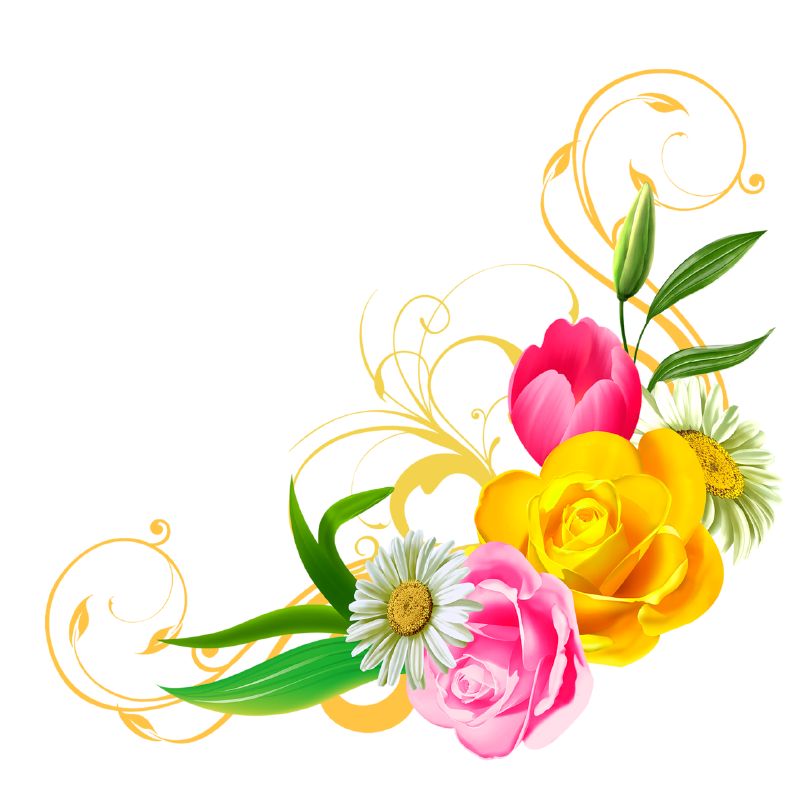 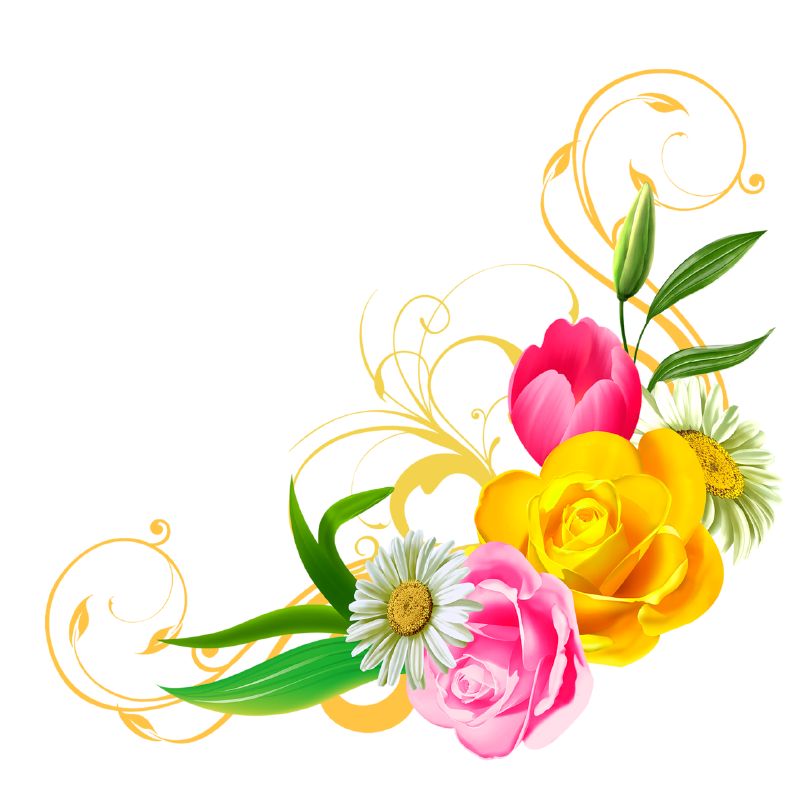 اهلا و سهلا
محمد عريف الدين
المعلم 
المدرسة العالم ببختيار فارا صارفير اوليا
انوارا - جاتجام
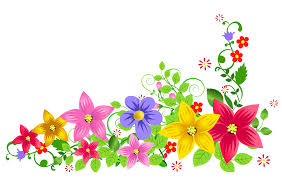 القواعد اللغة العربية
الصف الثامن من الداخل
الوقة: 50
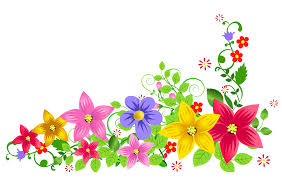 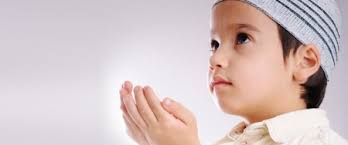 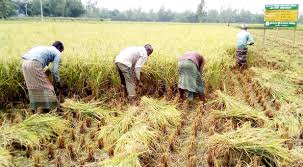 প্রার্থনা করছে।
কাজ করছে
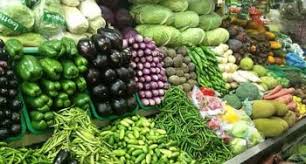 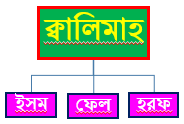 প্রকারভেদ চার্ট
বিভিন্ন রকম সবজি
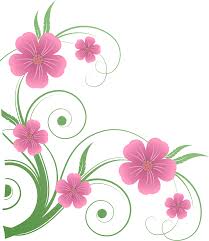 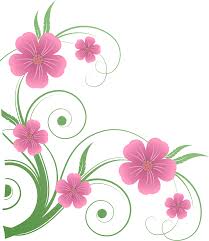 الوحدة الاولى
علم الصرف
الدرس الثانى
الفعل و اقسامه
الصفخة: 9-11
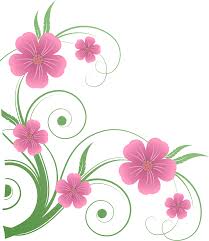 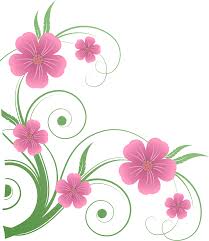 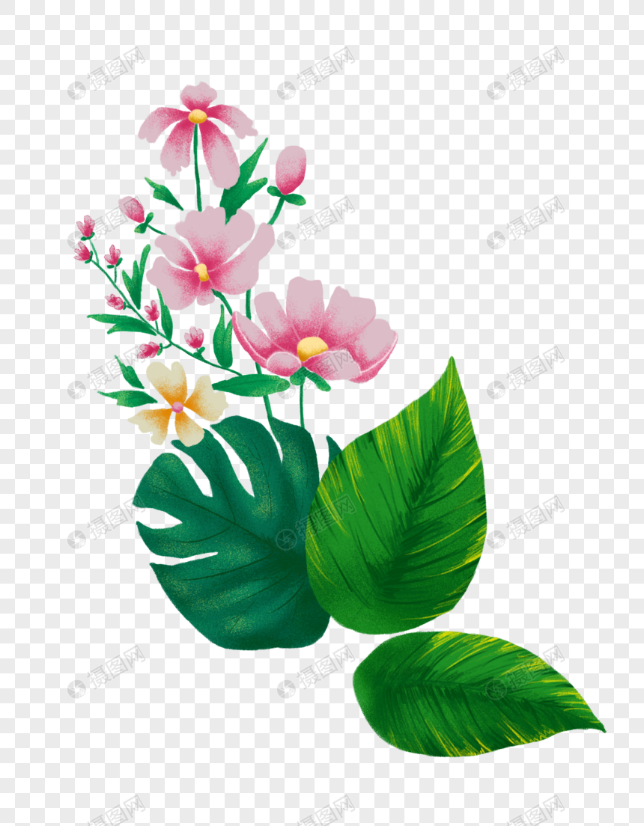 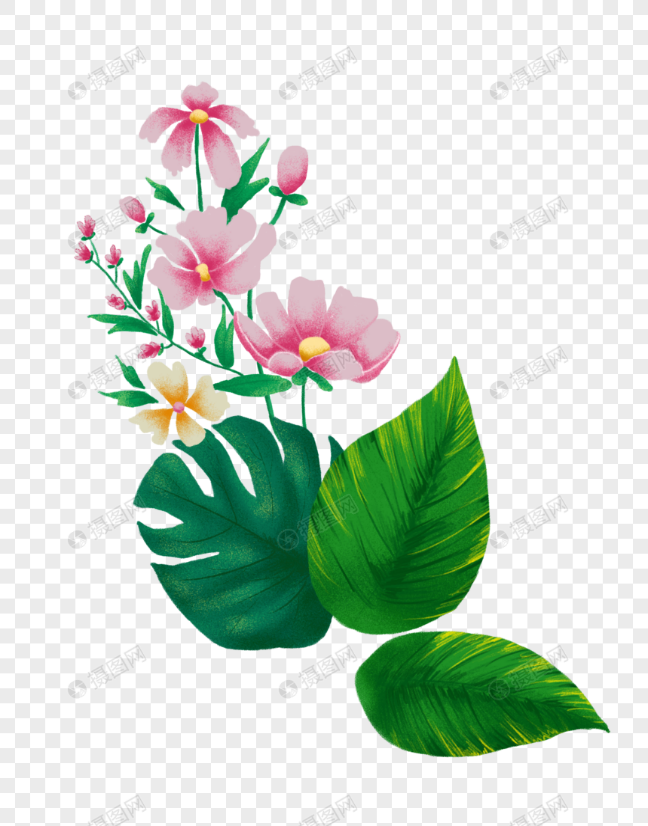 শিখনফল
এ পাঠ শেষে শিক্ষার্থীরা----------------
 
فعل এর সংজ্ঞা বলতে পারবে।
রূপান্তরভেদে فعل এর প্রকারভেদ বর্ণনা করতে পারবে।
ইতিবাচক ও নেতিবাচকত বিচারে  فعل এর প্রকারভেদ বর্ণনা করতে পারবে ।
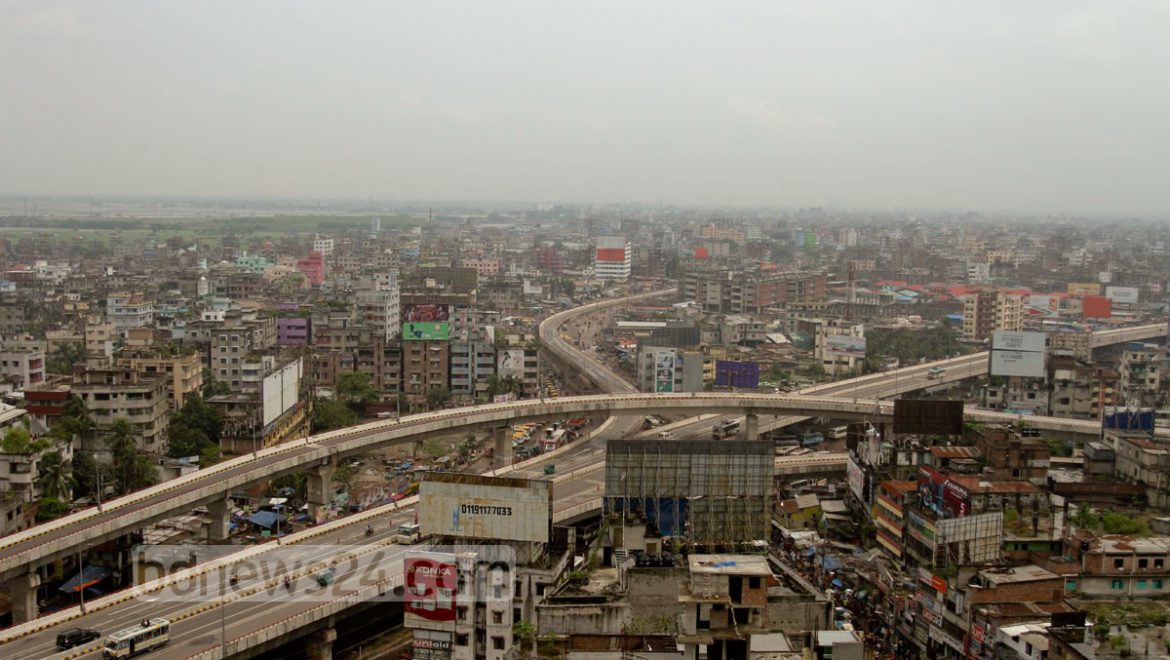 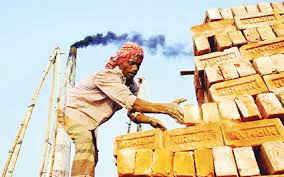 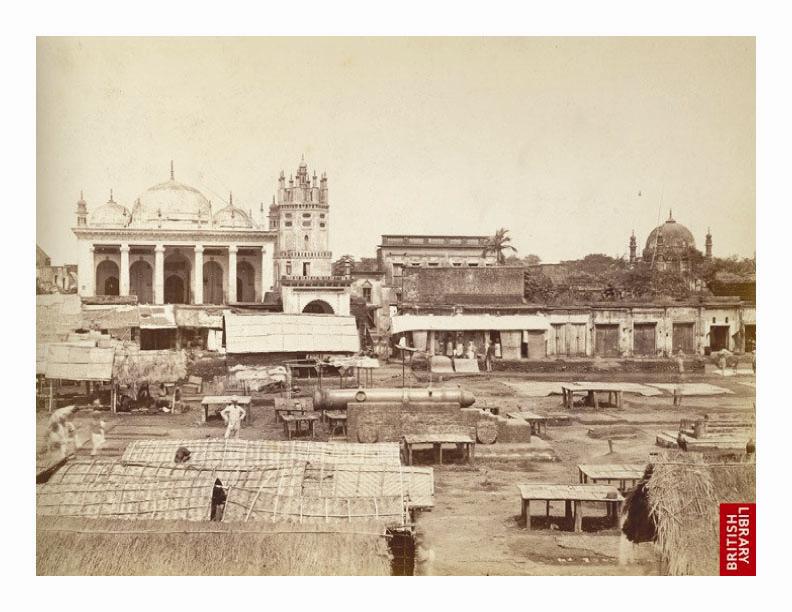 অতীতকালে ঢাকা
বর্তমানে ঢাকা
সাহায্য ছাড়া কাজ করছে
الفعل  এর সংজ্ঞা
الفعل كلمةٌ تدل على معنىً فى نفسها دلالة مقترنة باحد ازمنة الثلاثة ـ
অর্থাৎ- فعل   এমন একটিكلمةٌ     কে বলা হয় যা তিন কালের সাহায্য নিয়ে নিজের অর্থ নিজে প্রকাশ করতে পারে।
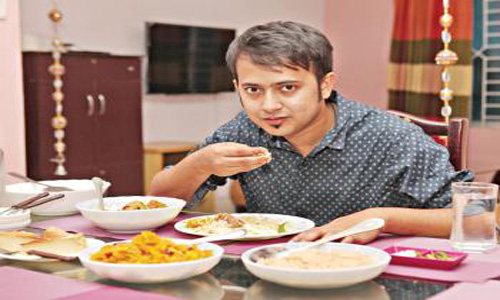 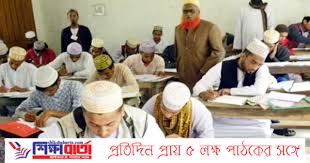 يأكل  = খাচ্ছে
يكتب   = লিখছে
فعل এর উদাহরণ
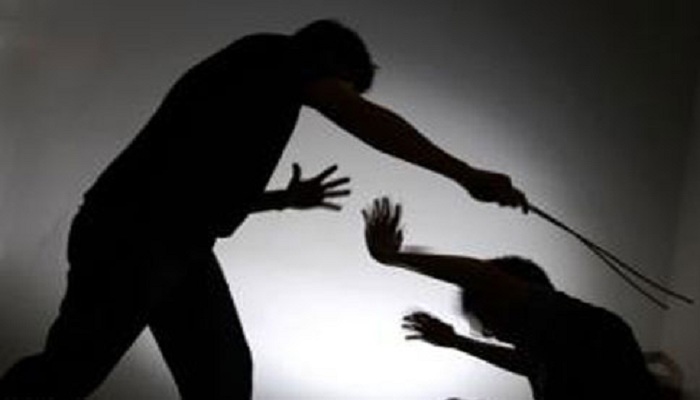 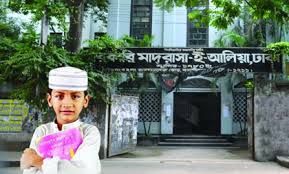 ضربَ  زيدٌ  عمراً
يذهب الطالب فى المدرسة
الاقسام الفعل
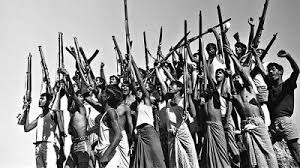 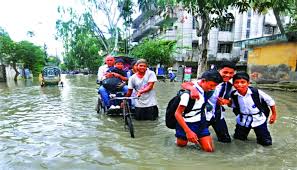 কাজ দুটি কখন সংঘটিত হয়েছে?
বৃষ্টি হয়েছিল
মুক্তিযৌদ্ধারা দেশ স্বাধীন করেছিল।
الفعل الماضى এর সংজ্ঞা
যে فعل  দ্বারা অতীতকালে কোন কাজ করেছিল বা হয়েছিল বুঝায় তাকে الفعل الماضى বলে । যেমন- نَصَرَـ قَامَ ـ أكَلَ
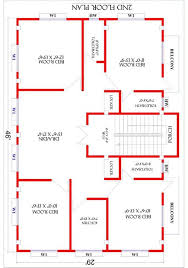 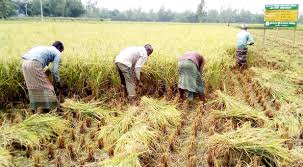 কাজ দুটি কখন সংঘটিত হয়েছে?
ইঞ্জিনিয়ার প্লান যা দ্বারা বিল্ডিং তৈরি হবে।
কৃষক ধান কাটছে।
الفعل المضارع এর সংজ্ঞা
যে فعل  দ্বারা বর্তমান বা ভবিষ্যৎ কালে কোন কাজ করছে বা হচ্ছে অথবা হবে বুঝায় তাকে الفعل المضارع  বলে । যেমন- يَضْرِبُ ـ تَفْضَلَ ـ أسْمَعُ
المضارع এর নামকরণ
المضارع
=
مضارع
+
استقبال
حال
ع
ض
ر
ضرع
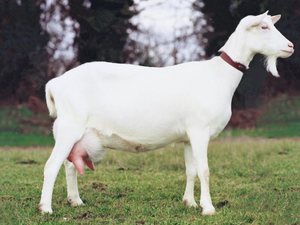 যেহেতু  حال তথা বর্তমানকাল ও استقبال বা ভবিষ্যৎ কাল একত্রিত হয়েছে তাই তাকে مضارع  বলে ।
ضرع এর অর্থ স্তন
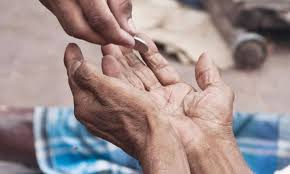 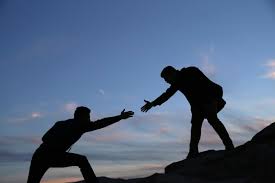 ভিক্ষুক ভিক্ষা চায়।
একে অপরের নিকট সাহায্য চায়।
الفعل الامر এর সংজ্ঞা
যে فعل  দ্বারা مخاطب তথা সম্বোধিত ব্যক্তির কাছ থেকে কোন কিছু চাওয়া হয় তাকে الفعل الامر বলে ।
 					যেমন- أنْصَرَـ اِضْرِبْ ـ اِفْتَخْ
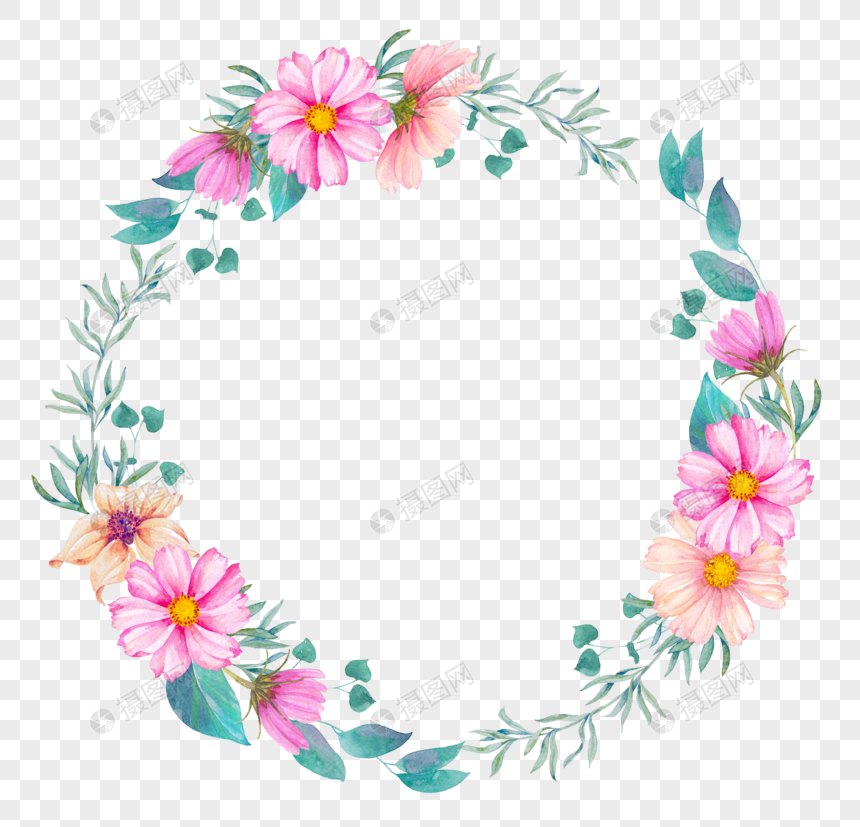 একক কাজ
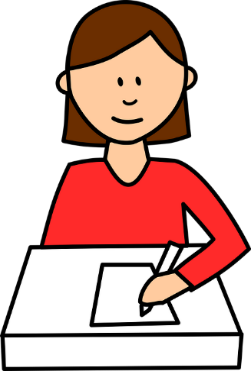 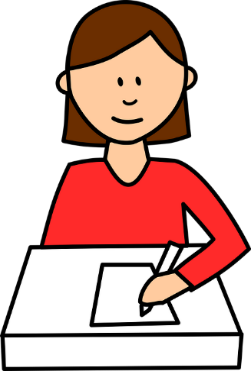 ব্যাকেটে উল্লেখিত শব্দ থেকে فعل ماضى  এর উপযুক্ত শব্দ দ্বারা খালিঘর পূরণ কর।
(ا) ......... (الجلوس) خالد على الكرسى ـ 
(ب) ........ (الذبح) مامون البقرة ـ 
(ج) ......... (الذهب) اِبراهيم الى السوق ـ 
(د) ......... (الهرب) السارق من البيت ـ 
(ه) ......... (الدخول) الطلاب فى الصفِّ ـ
ইতিবাচক ও নেতিবাচক বিচারে  فعل এর প্রকারভেদ
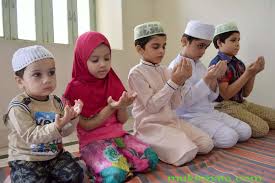 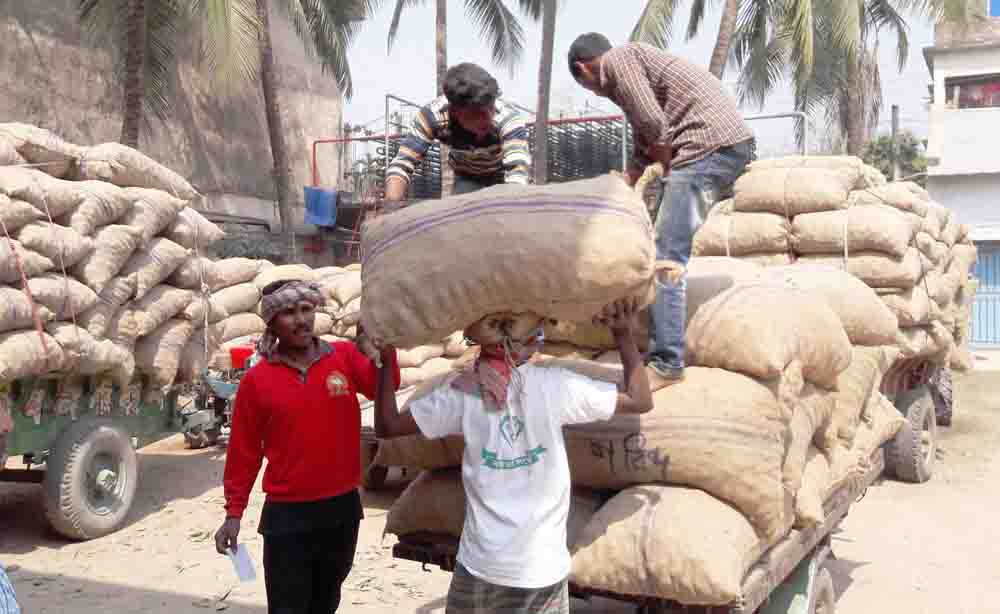 = يدعون ربّهم তারা প্রার্থনা করছে।
يعمل الانسان =লোকেরা কাজ করছে।
الفعل المثبت এর সংজ্ঞা
যে فعل  দ্বারা কোন কাজ করা বা হওয়ার হ্যাঁ-বাচক সমর্থন পাওয়া যায় তাকে الفعل المثبت  বলে । 
 		      যেমন-    نَصَرَ زَيْدٌ خَالِدً      يَفْتَخُ الْبَابَ فى الصبح ـ
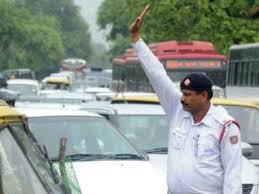 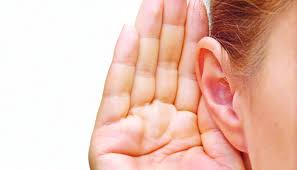 = لا تقدّم الأنএখন সামনে অগ্রসর হইওনা।
ما سمعت كلامهم = আমি তোমার কথা শুনিনি।
الفعل المنفى  এর সংজ্ঞা
যে فعل  দ্বারা কোন কাজ করা বা হওয়ার না-বাচক সমর্থন পাওয়া যায় তাকে الفعل المنفى   বলে । 
 		যেমন- ما ذهب زيد فى السّوك  ـ لا ترفع اصواتكم  ـ
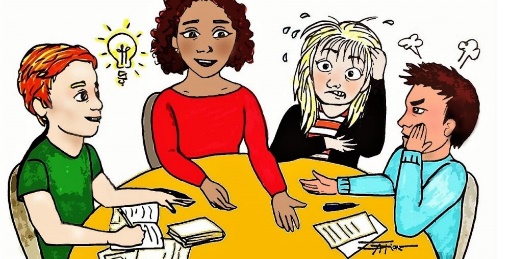 দলগত কাজ
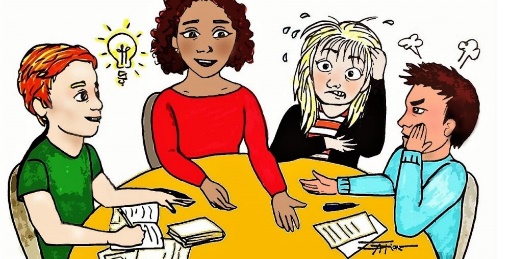 দল-০১ (শাপলা)
مضارع  , ماضىও   امرএর ৫টি করে উদাহরণ খাতায় লেখ।
দল-০২ (গোলাপ)
فعل مثبت ও    فعل منفى এর ৫টি করে উদাহরণ খাতায় লেখ।
শিখন  মূল্যায়ন
প্রশ্নগুলোর উত্তর দাও।   
১) مضارع শব্দের মূল শব্দ কী ? 
২)   فعل  কাকে বলে  ? 
৩)   রূপান্তরভেদে فعل কত প্রকার ও কী কী ? 
৪)   ইতিবাচক ও নেতিবাচক বিচারে فعل কত প্রকার ও কী কী ?
৫) قالو سمعنا واعطعنا غفرانك ربّنا و اِليك المصير              	বাক্যটিতে কয়টি فعل  আছে তা বল?
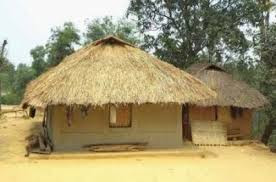 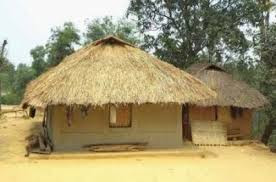 বাড়ির কাজ
فعل مضارع  , فعل ماضىও فعل امرএর সংজ্ঞা উদাহণসহ  খাতায় লেখ।
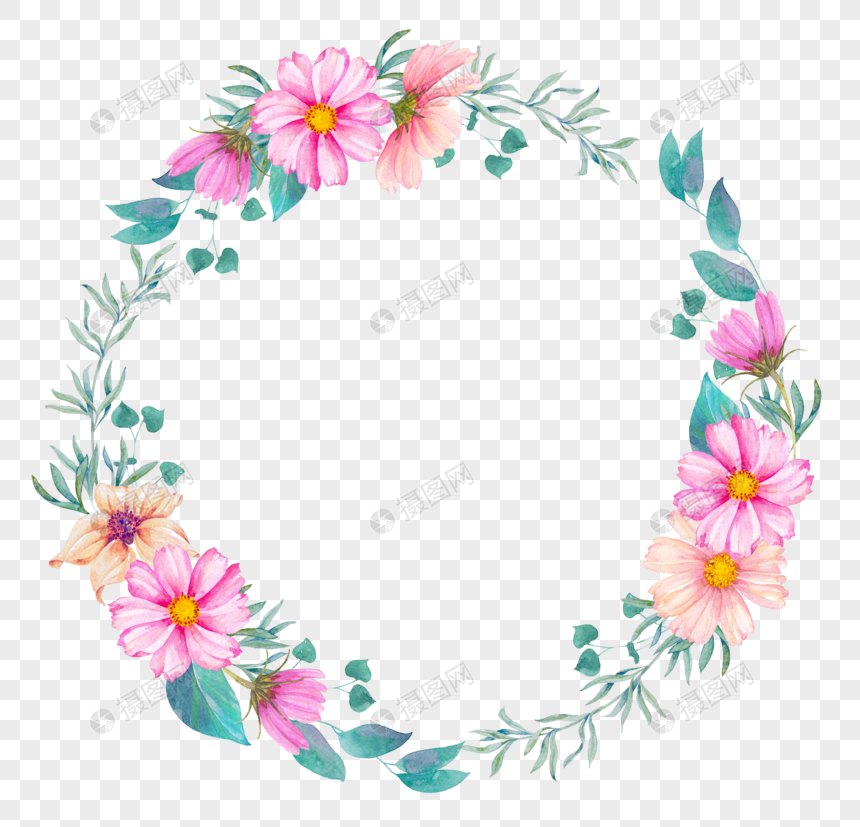 ধন্যবাদ